Title
Subtitle
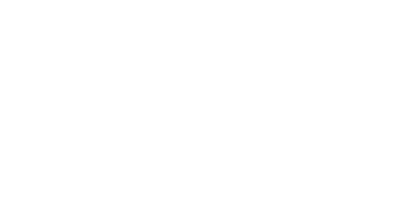 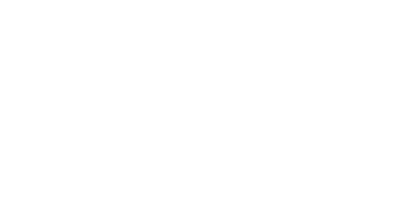 Title
Body text